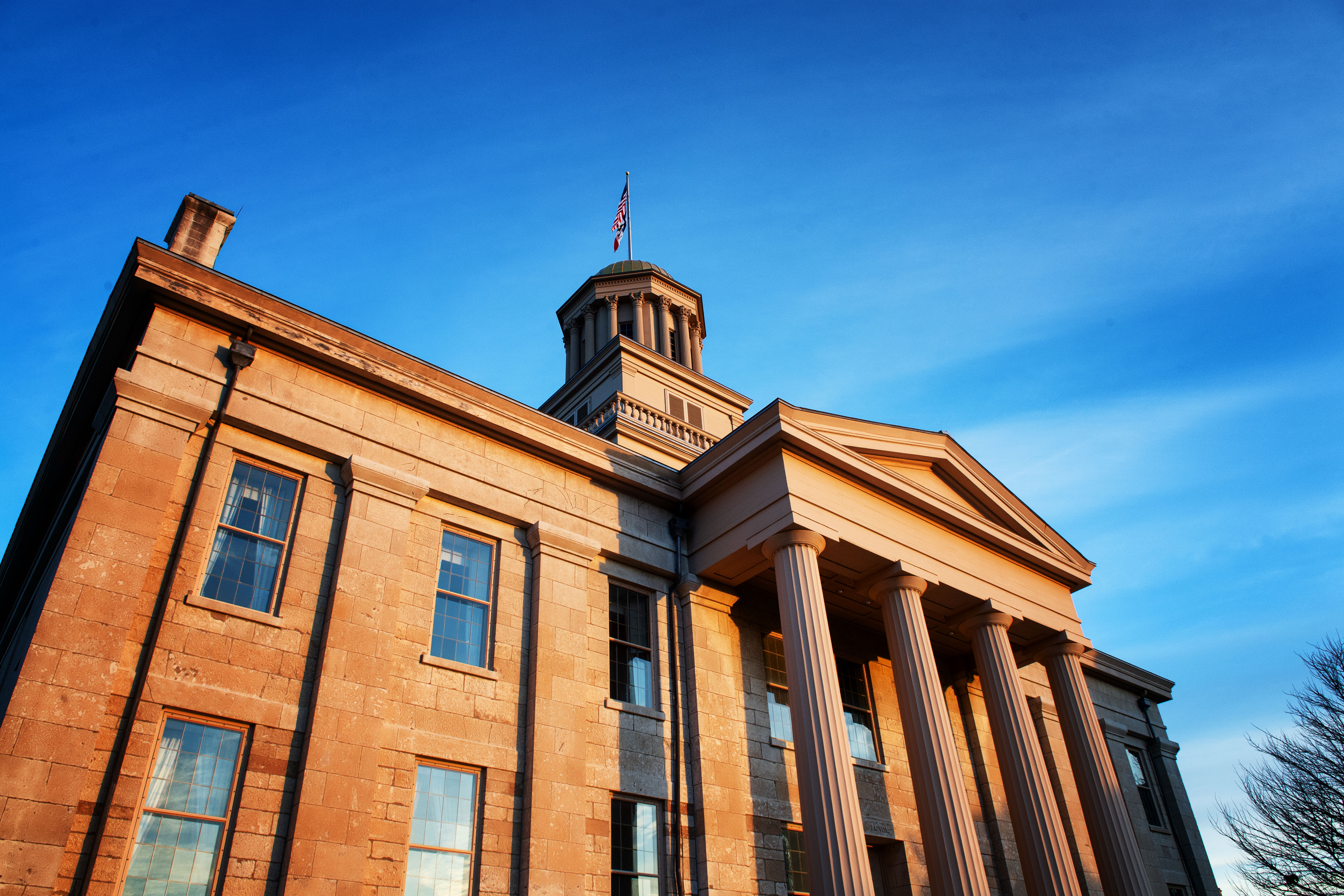 NAME OF EVENT HERE
More event info goes here. Description of what will happen at event. Culluptium nobit parion eruntincia or sint omnim num nons. Evenda nes sequis pra comnist que pla perspid elent, quodit vellecu llenduc itatemqu. Evenda nes sequis pra comnist que pla perspid elent, quodit vellecu llenduc itatemqu. Ut voluptionsed qui odipsam suntiam doluptat.
Weekday, Month XX, 2020 | X a.m.–X p.m. Location or Building Name
XXX Street Name, Iowa City, IA 52242
	UIOWA.EDU/URLGOESHERE
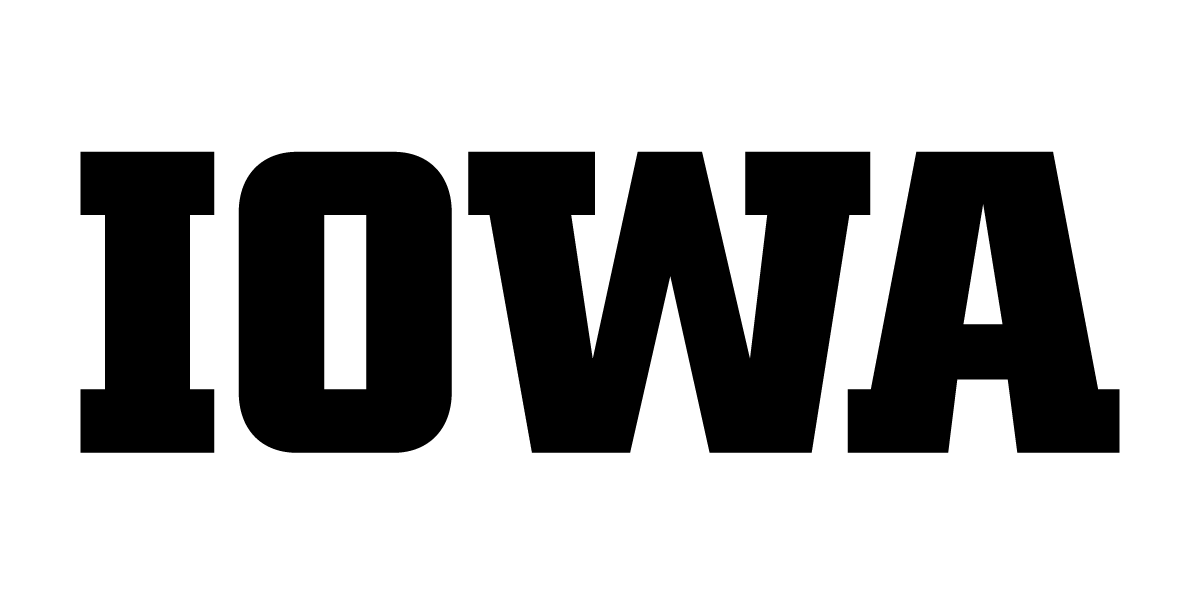 Individuals with disabilities are encouraged to attend all University of Iowa-sponsored events. If you are a person with a disability who requires a reasonable accommodation in order to participate in this program, please contact (insert: the sponsoring department or contact person) in advance at (insert: telephone number).
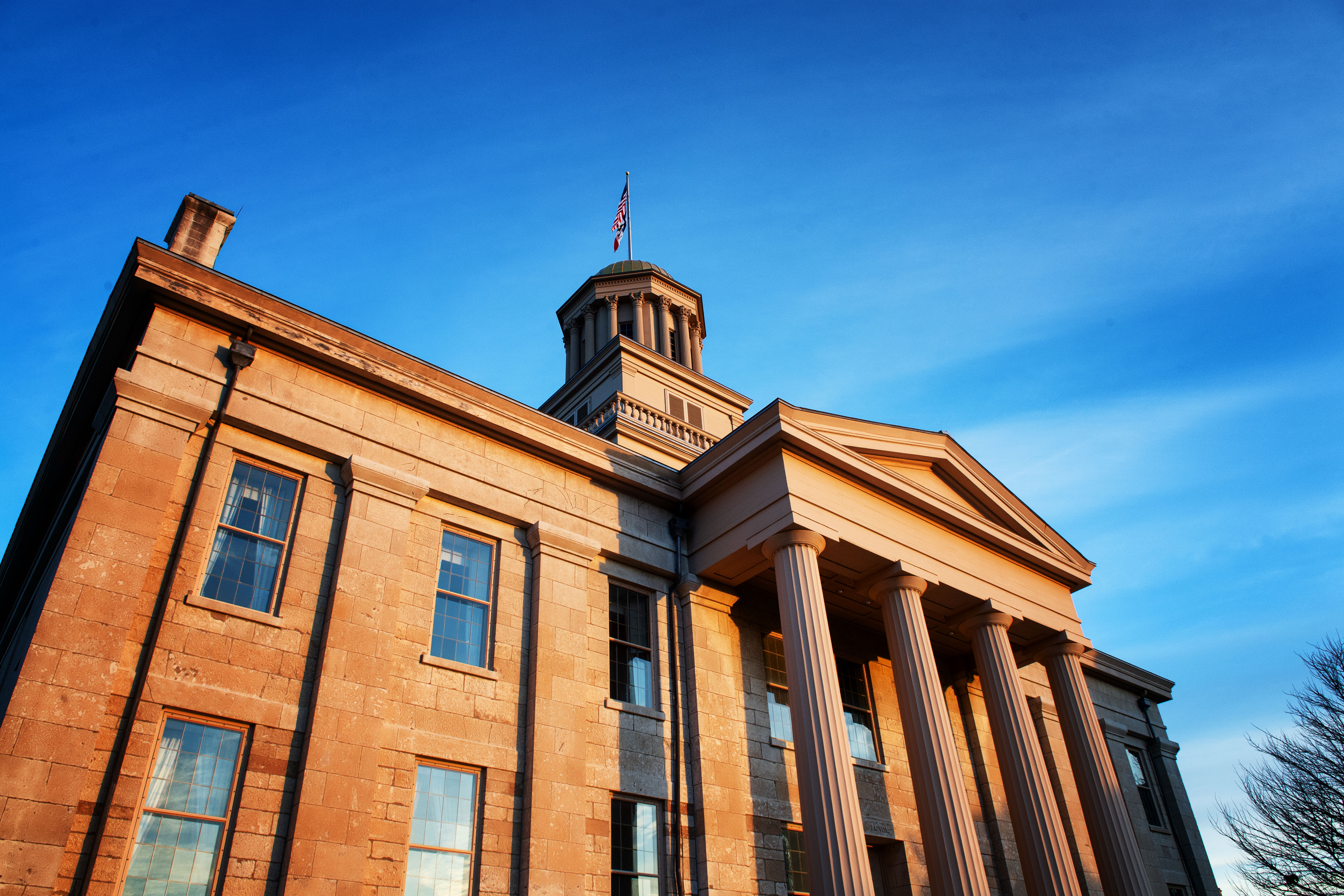 NAME OF EVENT HERE
More event info goes here. Description of what will happen at event. Culluptium nobit parion eruntincia or sint omnim num nons. Evenda nes sequis pra comnist que pla perspid elent, quodit vellecu llenduc itatemqu. Evenda nes sequis pra comnist que pla perspid elent, quodit vellecu llenduc itatemqu. Ut voluptionsed qui odipsam suntiam doluptat.
Weekday, Month XX, 2020 | X a.m.–X p.m. Location or Building Name
XXX Street Name, Iowa City, IA 52242
	UIOWA.EDU/URLGOESHERE
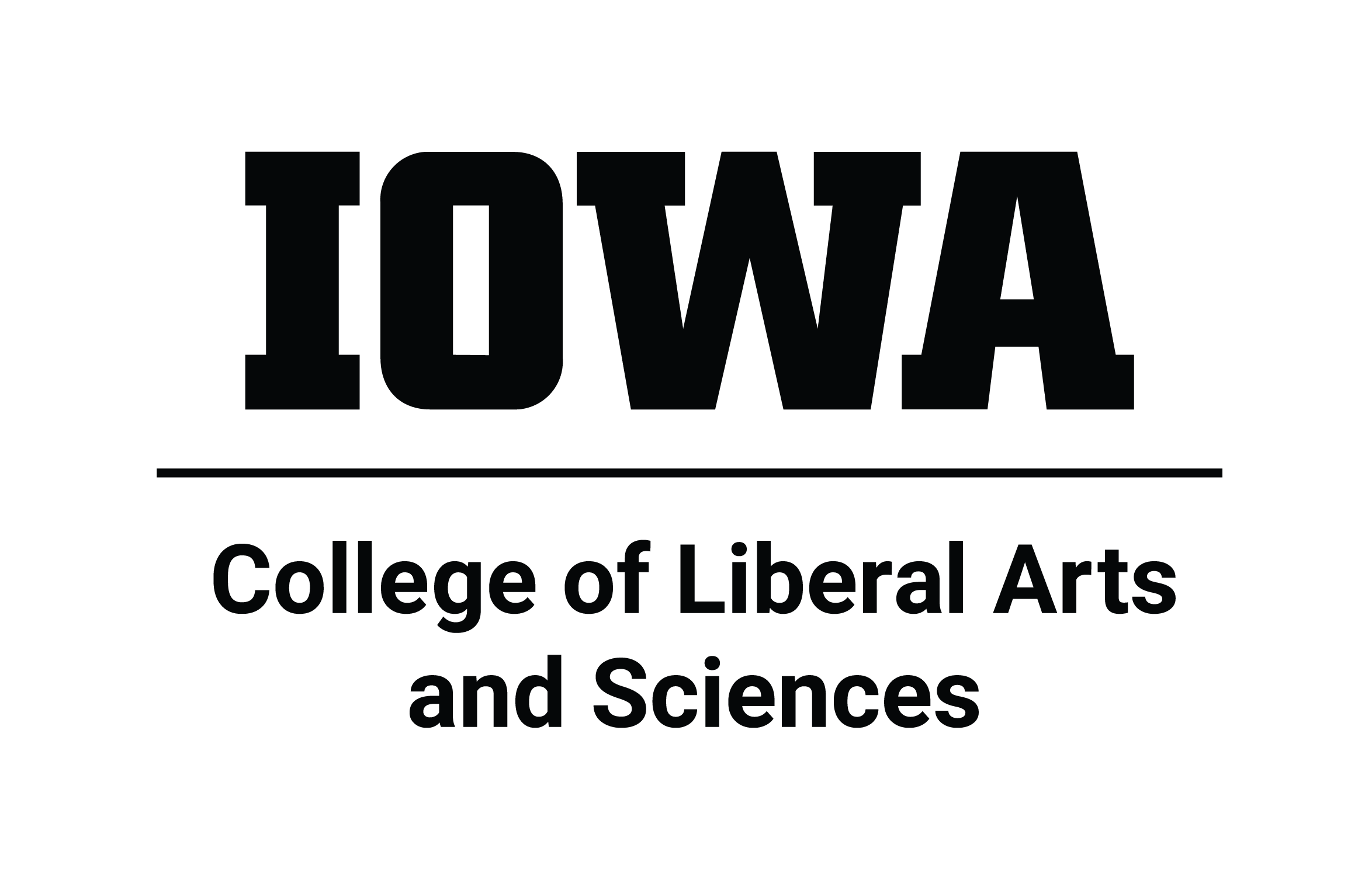 Individuals with disabilities are encouraged to attend all University of Iowa-sponsored events. If you are a person with a disability who requires a reasonable accommodation in order to participate in this program, please contact (insert: the sponsoring department or contact person) in advance at (insert: telephone number).